Group 14 Chemistry
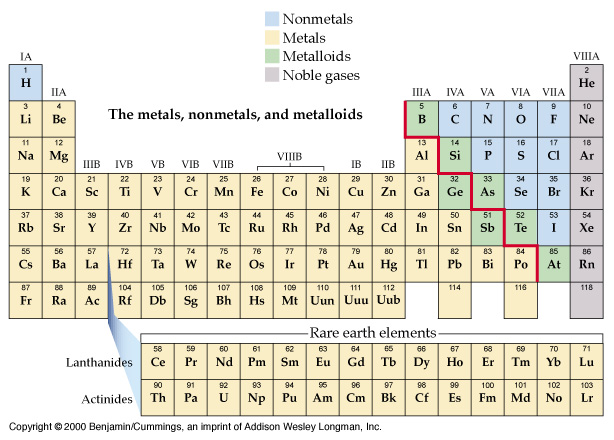 Nonmetals, Metals, Metalloids, Noble gases
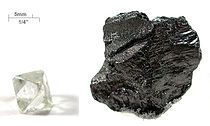 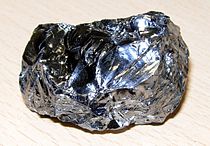 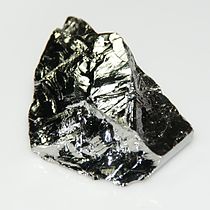 Carbon
Silicon
Germanium
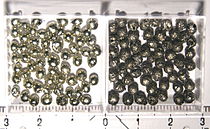 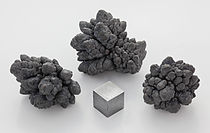 Lead
Tin
The elements of  Group 14 are:
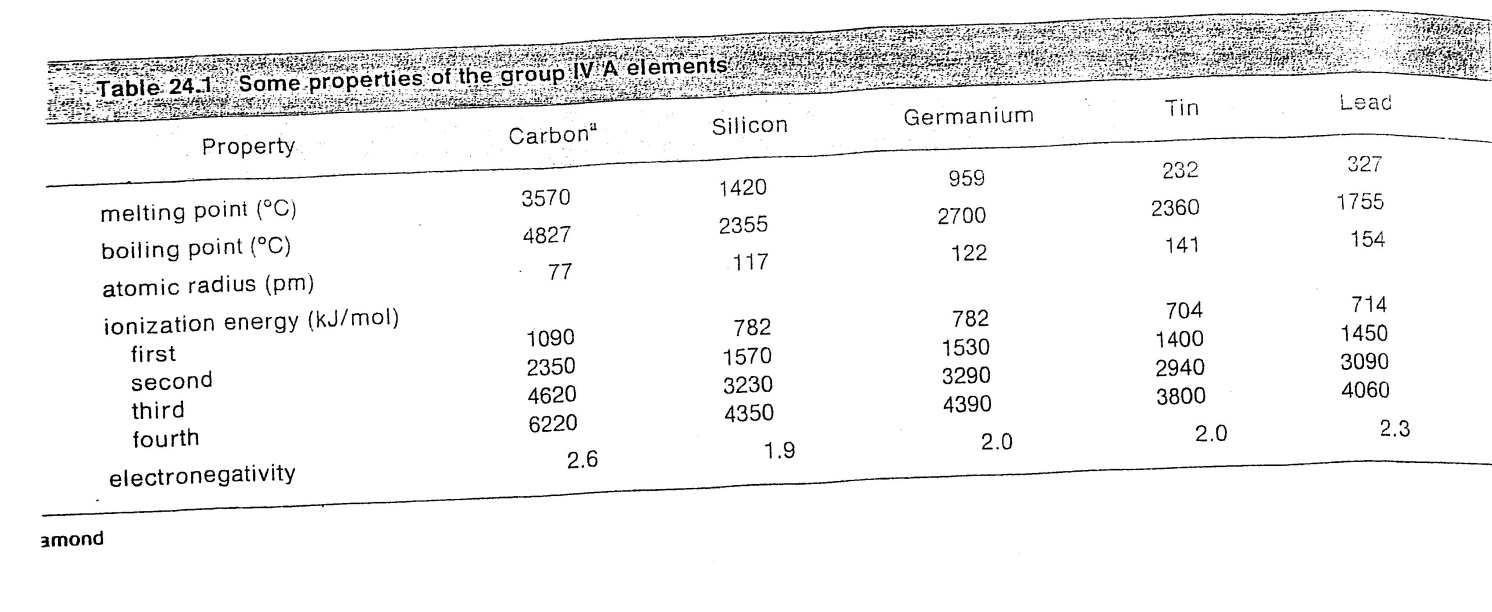 1) 	The elements of the group.*
2)	C (nonmetal) graphite conductors; 
	Si (nonmetal) but semi metallic in properties.
	Ge (semimetal), more metallic than nonmetallic.*
	Sn and Pb are metallic.
3)	The crystalline forms of Si and Ge like diamond but are semiconductors diamond is not.
6
4)	Si and Ge used as impurity for transistors.
5)	The electronic configuration:*
	No 4- except for C; no 4+ for C due to high IE.
	Ge, Sn and Pb can have 2+ (d10 s2)
	Pb2+ (PbF2, PbCl2) are ionic
	Ge2+, Sn2+ are covalent
7
6)	The majority covalent, four bonds, attain noble gas configuration. AB4 tetrahedral, PbF4, PbCl4, PbH4 known. Last two thermally unstable.
7)	Four bonds for carbon saturate the valence. The rest has empty (d), so they form, SiF62-, GeCl62-, SnBr62- and Pb(OH)62-.
8)	Catenation for C, B, Si, P, O, Ge and Sn.
8
9)	Carbon from this group use p orbitals to form multiple bond (σ, π);  


10)	The chemistry of C and Si: Nonmetals.
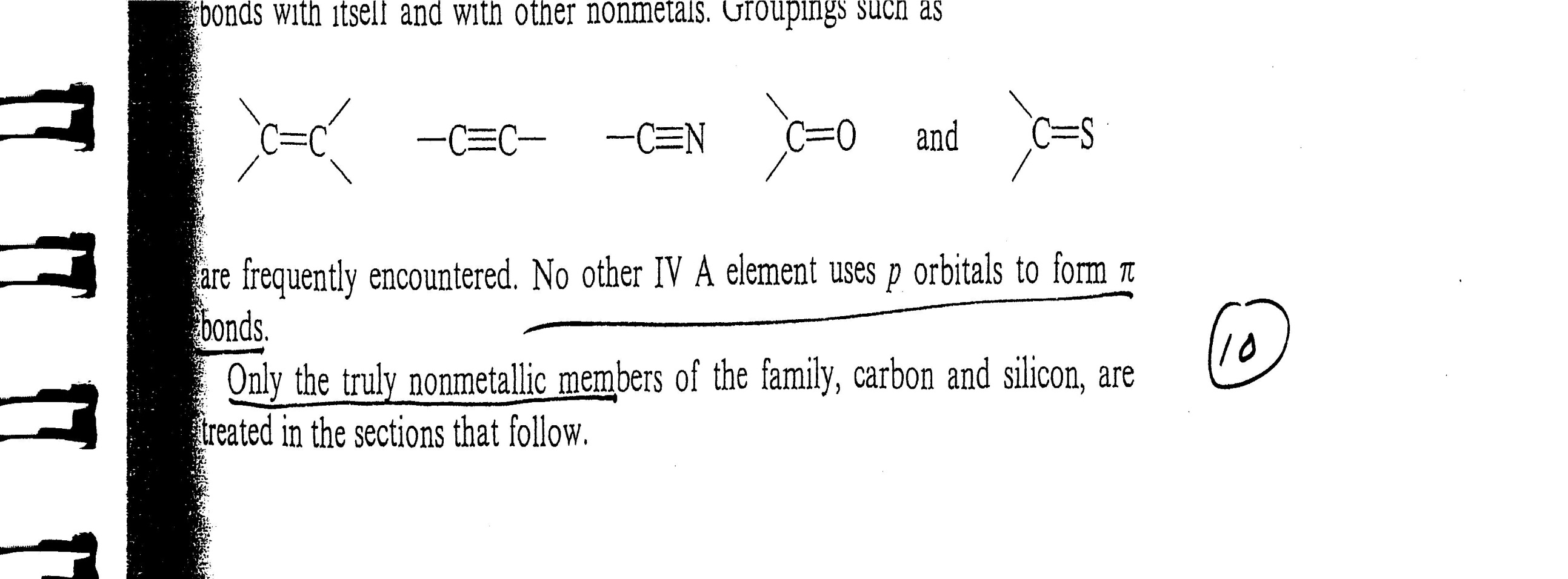 9
Occurrence and preparation of carbon and silicon
11)	Three allotropes; diamond,   graphite, and fullerene (C60 in 1985)
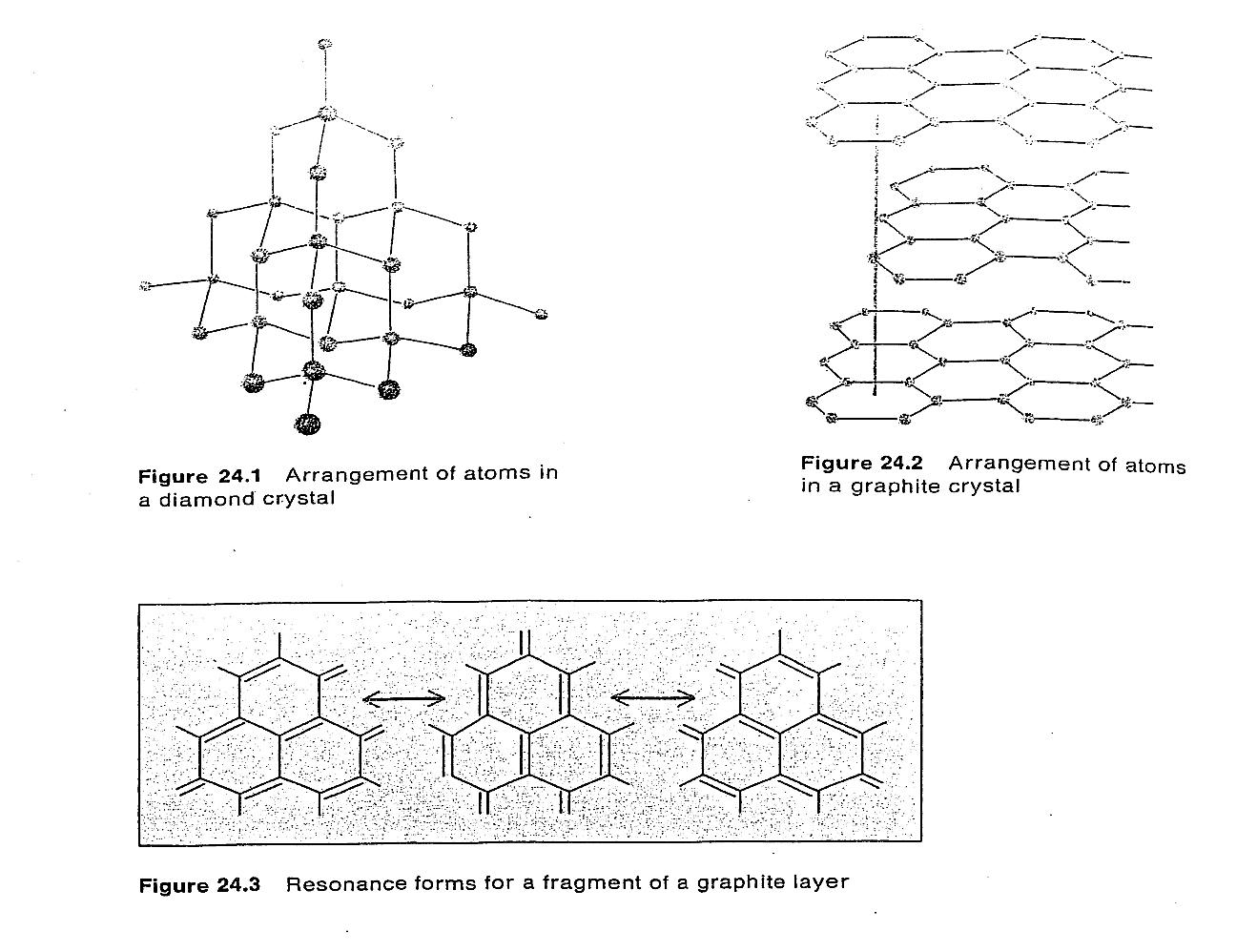 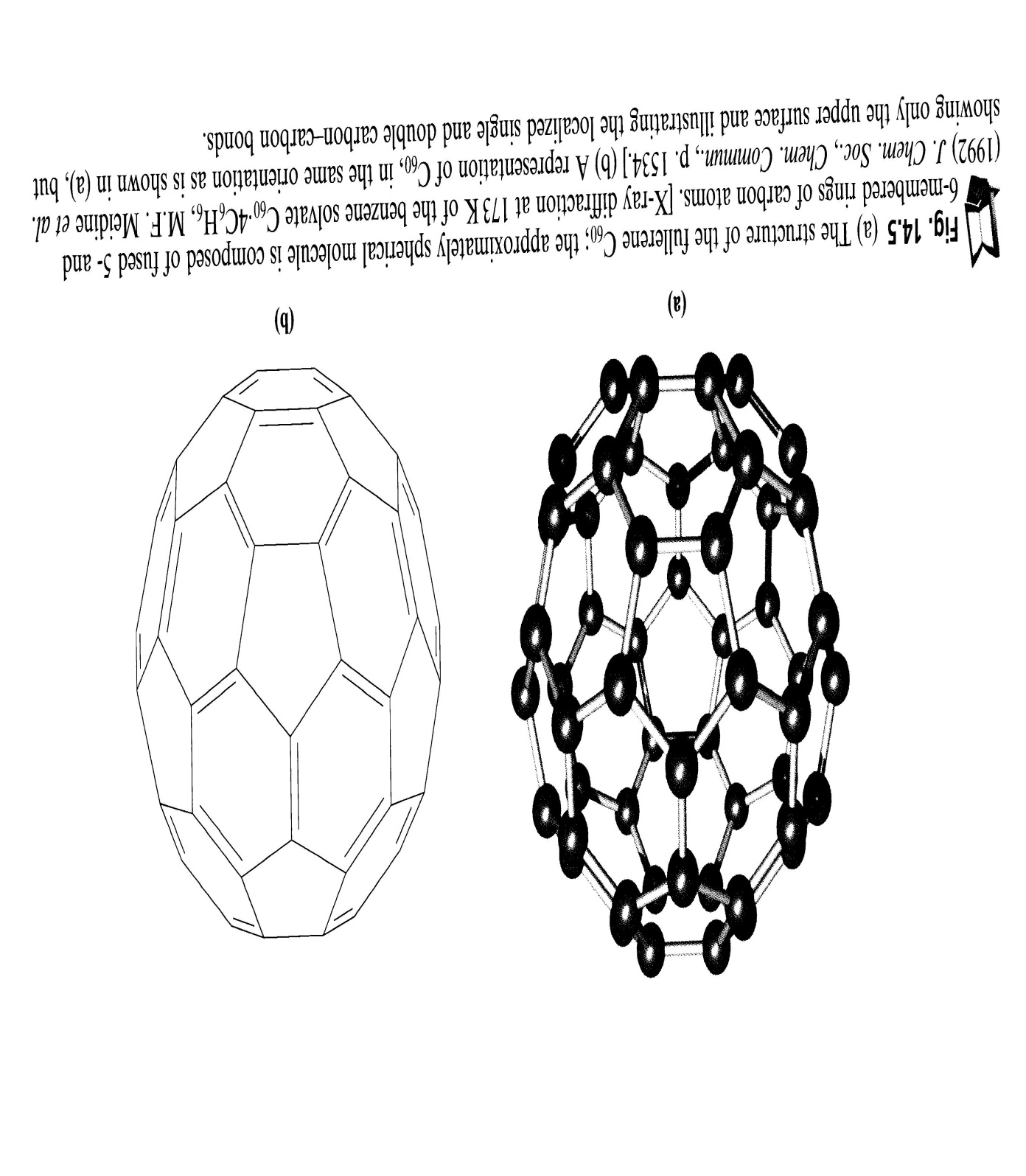 10
For diamond; (154 pm, sp3 )

For graphite: (141 pm, 335 pm, resonance, layers, conductors)

For fullerene (heating graphite to 10,000 C0 )

 Some minerals; Limestone, CaCO3 , 0.03% crust.
a) Silicon; 28% of the crust; O2 is number one then Si in the crust		
b)Conductionband,semiconductor not like carbon.
	c) preparation of pure silicon;
        1) impure Si + 2Cl2  SiCl4 
	      SiCl4 + 2H2  Si + 4HCl
             2) SiO2 + 2C  Si + 2CO      (reduction of SiO2)
12
13)	Carbides and Silicides
	a) Carbon with G1 and G2 metal   elements:
         M or MO + C or CO  MC2
	It may named acetylide because it   gives acetylenes [:CC:]2-   when hydrolyzed;

 CaC2 + 2H2O  Ca(OH)2 + C2H2
13
b) Si + molten metal  Mg2Si, Ca2Si2 (silicides)

Silicides + H2O  Silanes (SinH2n+2)
         n = 1 – 6 	    (Alkanes)
         Limited number of Si
14
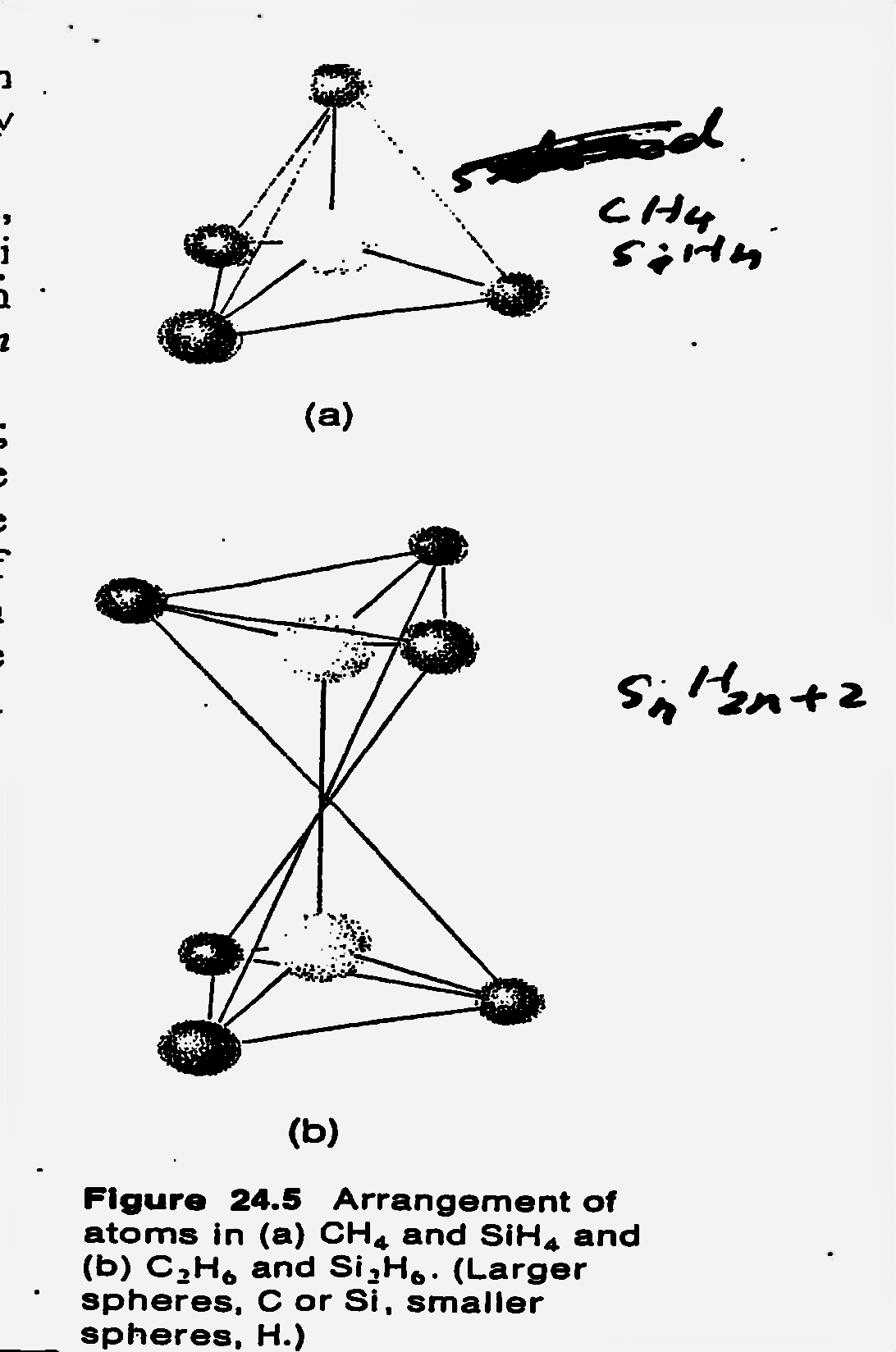 Oxides and oxyacids of C and Si
	a) 2C + O2  2CO		 
	 :-CO+: is isoelectronic with :NN:
	b) 2CO + O2  2CO2	
	DH = -283 kJ 	used in fuel
	c) FeO + CO  CO2 + Fe(l );	
	CO is reducing agent
16
16)	a) Only one SiO2 very stable (mp. 1700 0C) compared to CO2 (volatile, London forces) 


	b) The basic unit of all silicates              SiO4 group, like in ZrSiO4 , fig. 24.6
17
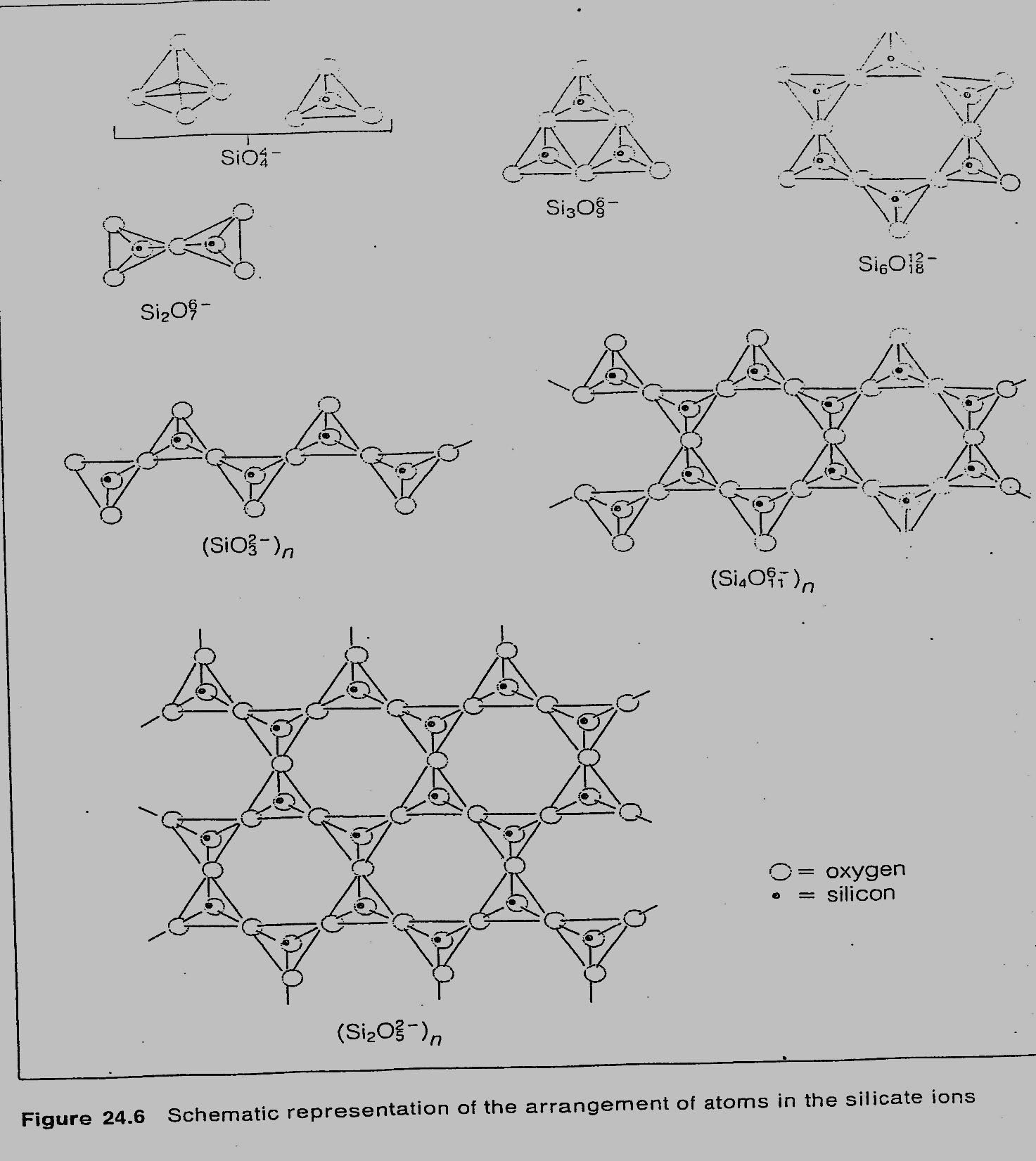 Sulfur, halogen and nitrogen compound of carbon
	a) CS2 , volatile, structure similar to CO2; S=C=S, solvent for nonpolar comp. (waxes, grease) toxic flammable.
	b) CCl4 ; CS2 + 3Cl2 → CCl4 + S2Cl2 
Toxic not to be used as before (fire extinguishers, dry cleaning)
19
CF4 ; any carbon compound + F2 → CF4 
(very stable gas, CCl2F2 called “Freon” used as refrigerants. 
       CBr4 and CI4 are solids (unstable because carbon is small to hold four large atoms around itself) 

    C) HCN; 2CH4  + 2NH3  + 3O2      2HCN + 6H2O
     ( poisonous) ,  [:C    N:]-   , is isoelectronic to N2 and CO .